KIMMICH KOMMT!
Stell Joshua Kimmich vor!
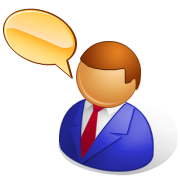 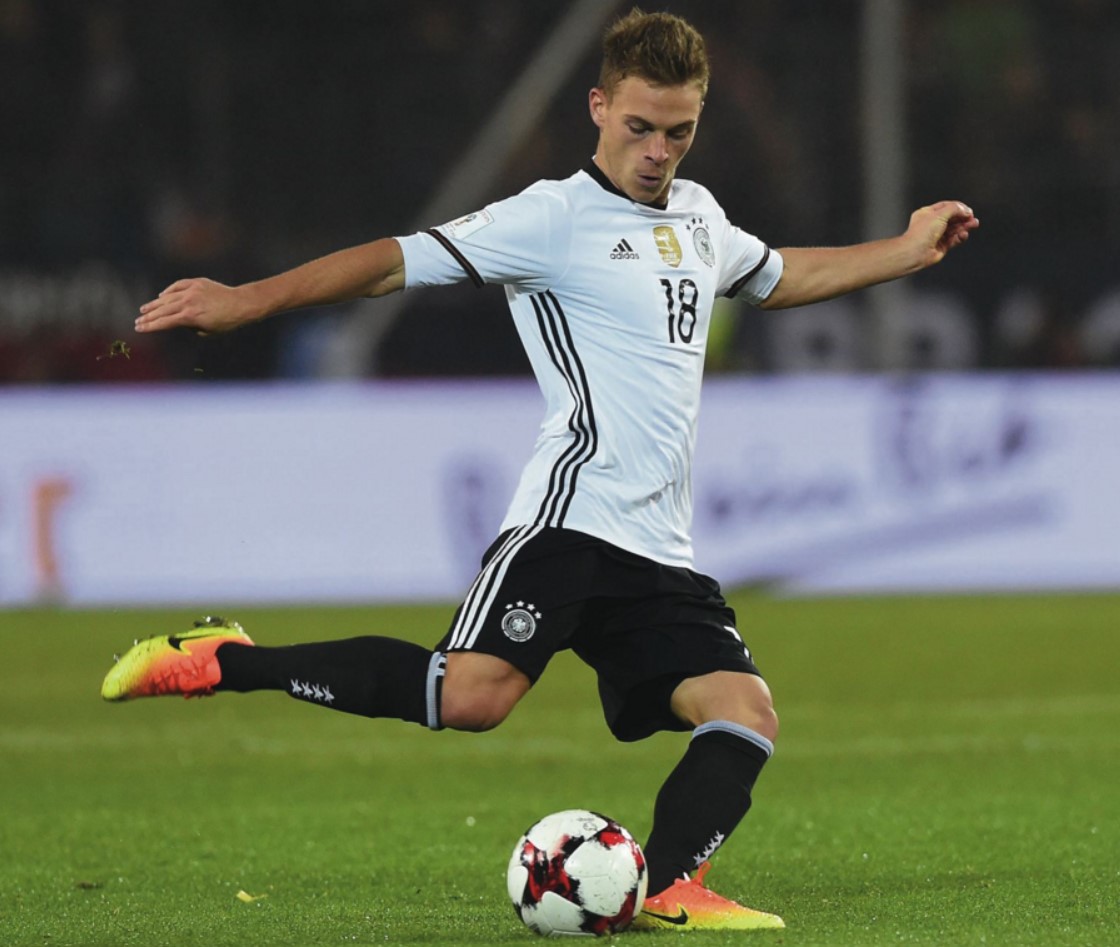 Joshua Kimmich

Geburtsdatum: 8. Februar 1995
Geburtsort: Rottweil (Baden-Württemberg)
Trikotnummer in der Nationalmannschaft: 18
Position: Mittelfeld
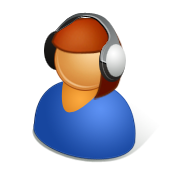 (Arbeitsblatt)
Kimmich kommt!
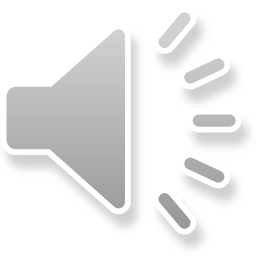  Wie viele Personen hörst du?

1                  	   2               	      3     	                4                    	  5                	      6




	………………….    		 ………………….    	      ………………….      	………………….

 Welche Eigennamen hörst du? (Vorname / Familienname / Stadt / Land …)

	.............................................................................................................................
	.............................................................................................................................

 Welche Wörter verstehst du?

	.............................................................................................................................
	.............................................................................................................................
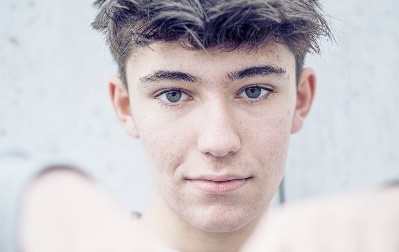 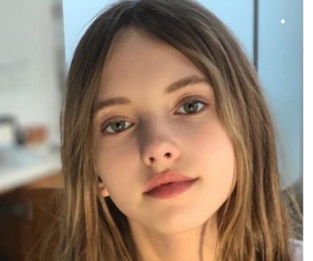 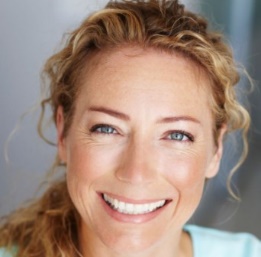 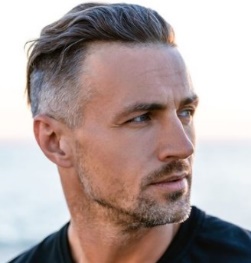 Welche Fragen wollen die Schüler Kimmich stellen?
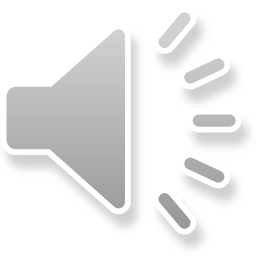 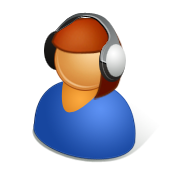 (Übungsheft Seite 4)
Hör dir den Dialog an. Welche Themen interessieren die Schüler? Kreuze an.
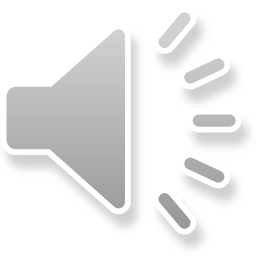 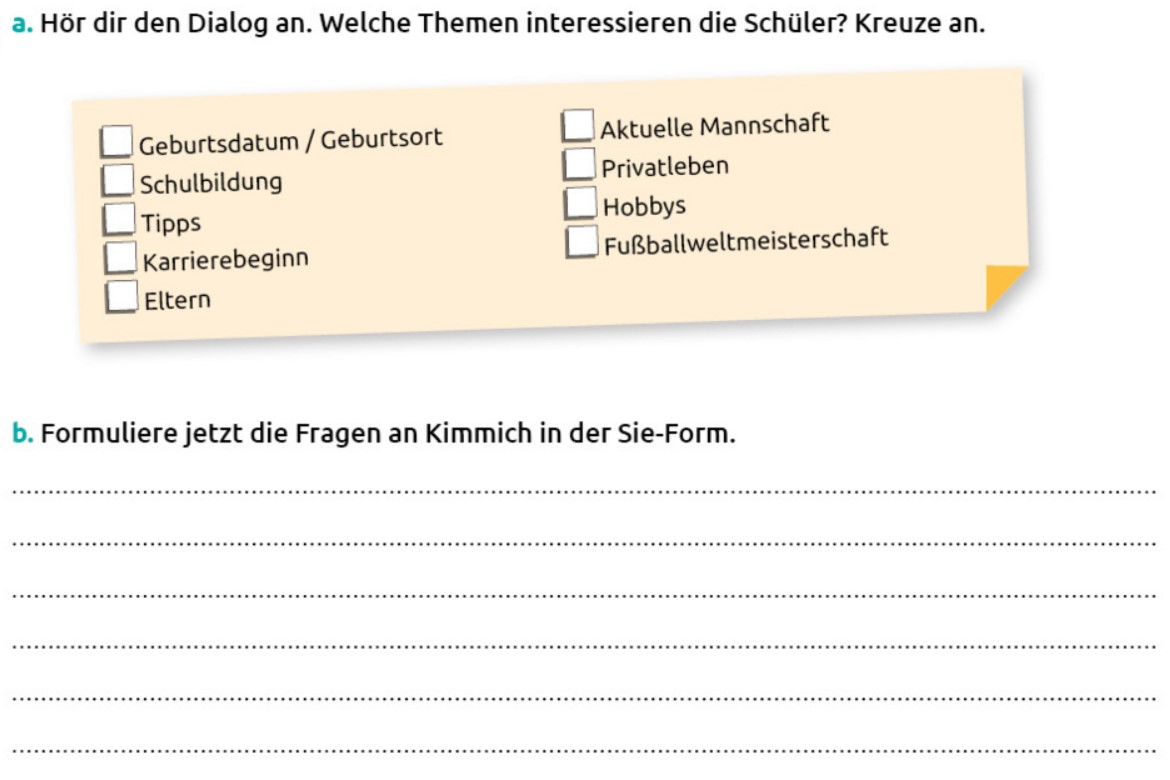 Formuliere jetzt Fragen an Kimmich in der Sie-Form.
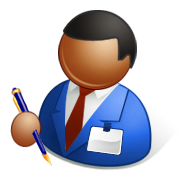 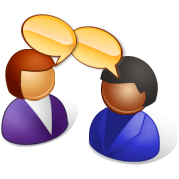 (Dialogspiel)
Ein Schüler stellt die Fragen.Ein Schüler spielt Joshua Kimmich.
Joshua Kimmich

Geburtsdatum: 8. Februar 1995
Alter: 26
Geburtsort: Rottweil
Verein: FC Bayern München
Freundin: Lina Meyer
Kinder: 2
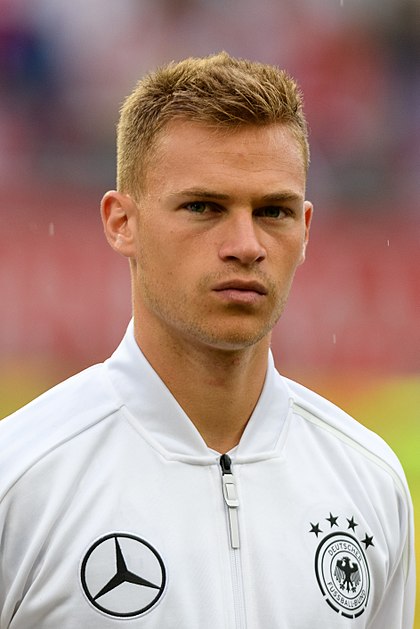 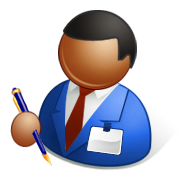 (Arbeitsblatt)
Wie heißen Sie?					Ich bin 26 Jahre alt.
 
Wie alt sind Sie?					Ich bin in Rottweil geboren.
 
Wo wohnen Sie?					Ich wohne in München.
 
Wo sind Sie geboren?				Ich heiße Joshua Kimmich.
 
Haben Sie eine Freundin?				Ja, ich habe zwei Kinder.
 
Für welche Mannschaft 
spielen Sie?						Ja, ich habe eine Freundin.
	
Haben Sie Kinder?					Ich habe die Nummer 18.

Welche Trikotnummer
haben Sie?			 			Ich spiele für FC Bayern München.
Bilan grammatical :
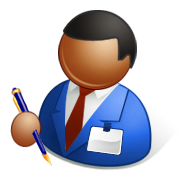 1) Les phrases interrogatives :
a) Les questions globales :
On répond à ces questions par oui ou non. Elles commencent par un verbe conjugué.
Ja, ich spiele Tennis.
 Spielst du Tennis?
Nein, ich spiele nicht Tennis.
V1
b) Les questions partielles :
Elles commencent par un mot interrogatif et portent sur un élément précis.
Wo
        wohnst du?
Ich wohne
in Clermont.
V2
Wo
wohnst du?
(où)
heißt du?
Wie
(comment)
geht’s?
Wie
Wie alt
bist du?
(quel âge)
Was
machst du gern?
(que)
Wann
bist du geboren?
(quand)
Wer
ist das?
(qui)
Trikotnummer hast du?
Welche
(quel / quelle)
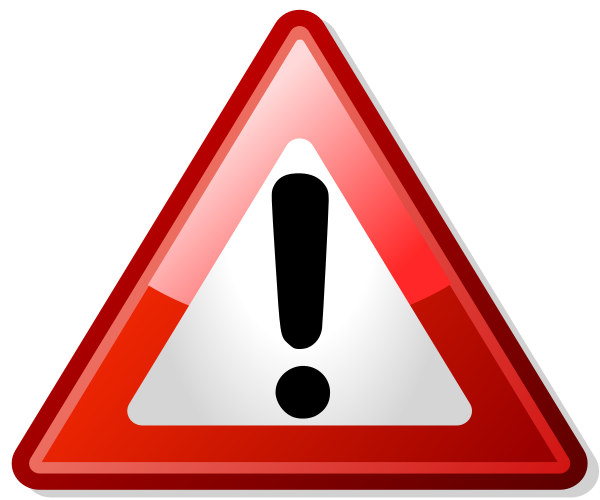 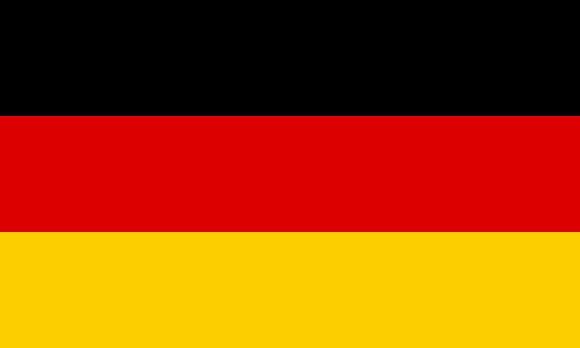 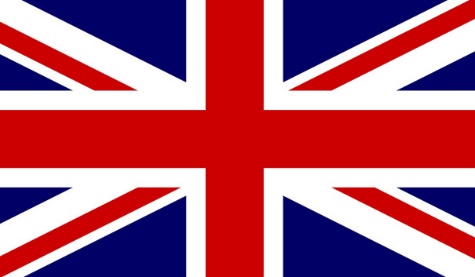 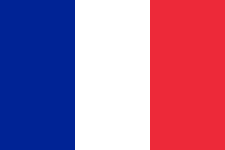 Wo?
Where?
Où ?
Qui ?
Who?
Wer?
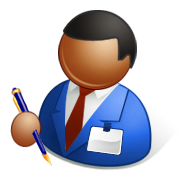 (Buch Seite 15)
Exercices du livre page 15
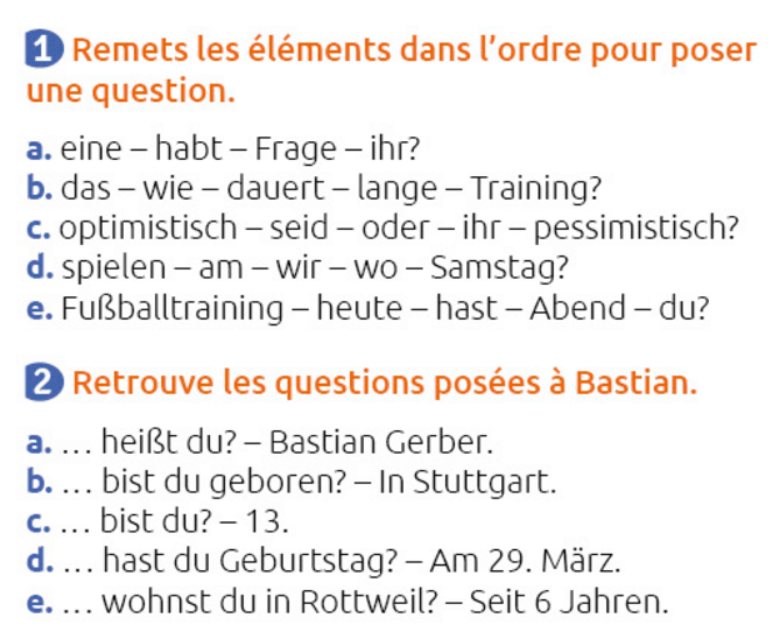 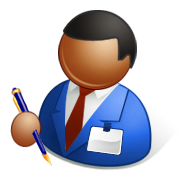 (Übungsheft Seite 7)
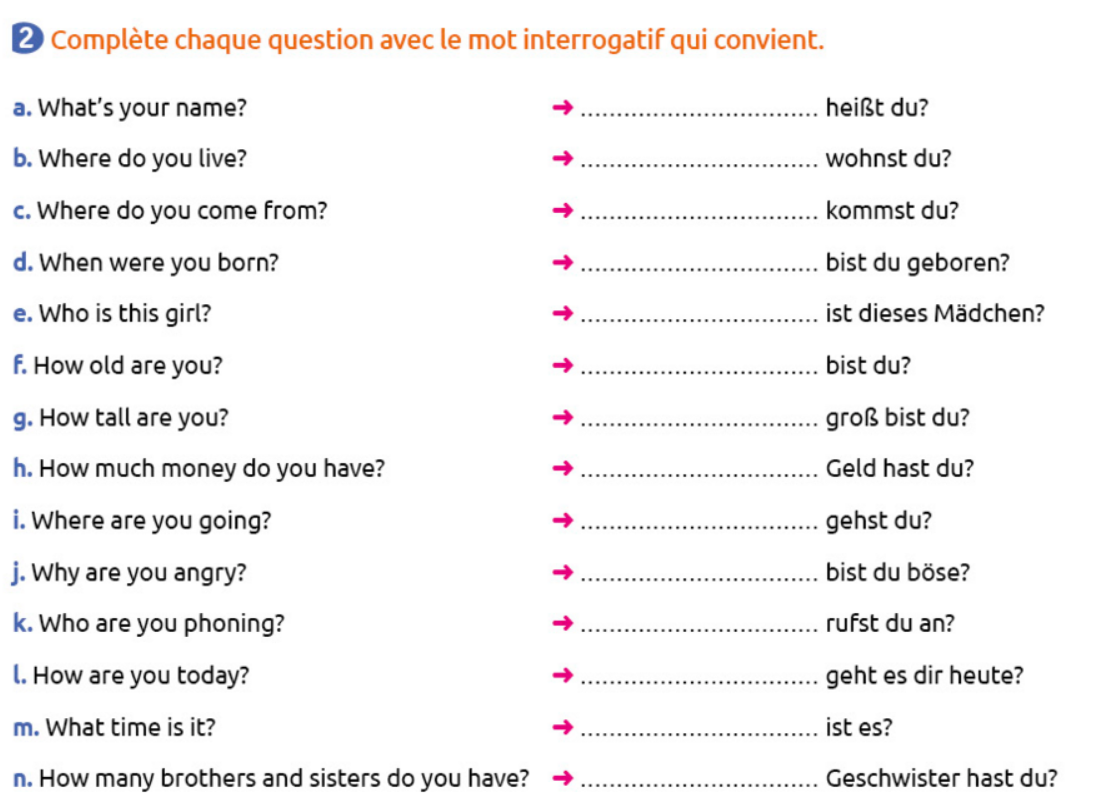 2) La forme de politesse :
La forme de politesse est la
3ème personne du pluriel.
une majuscule.
Le pronom personnel prend alors
 Wie alt sind Sie?
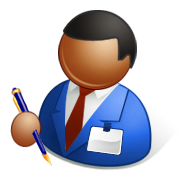 (Buch Seite 15)
Exercice du livre page 15
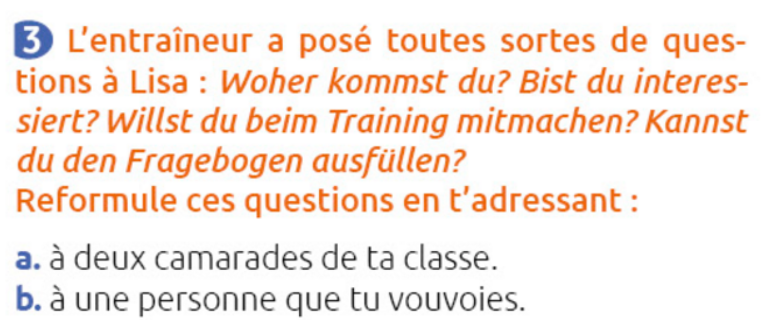 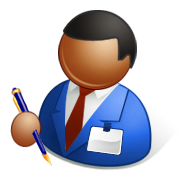 (Übungsheft Seite 6)
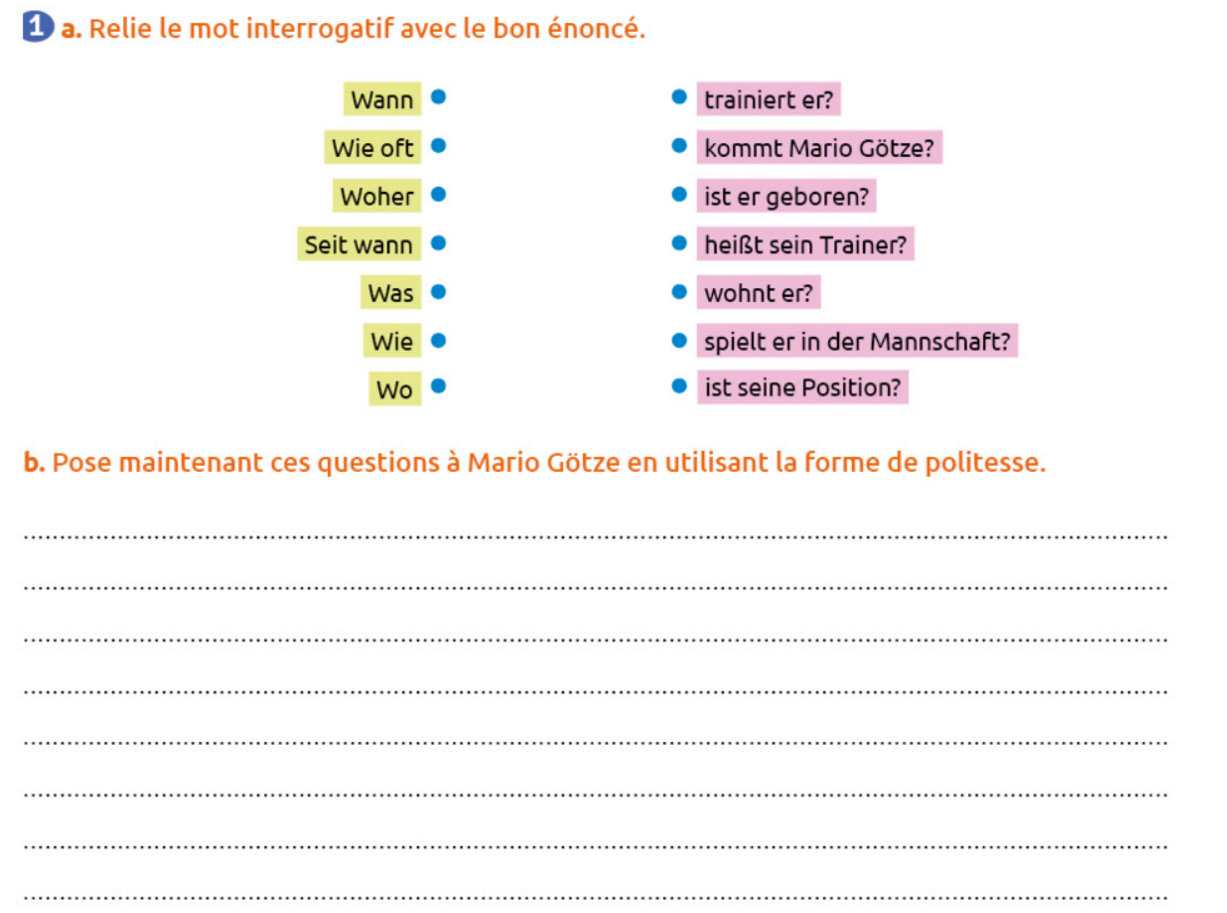 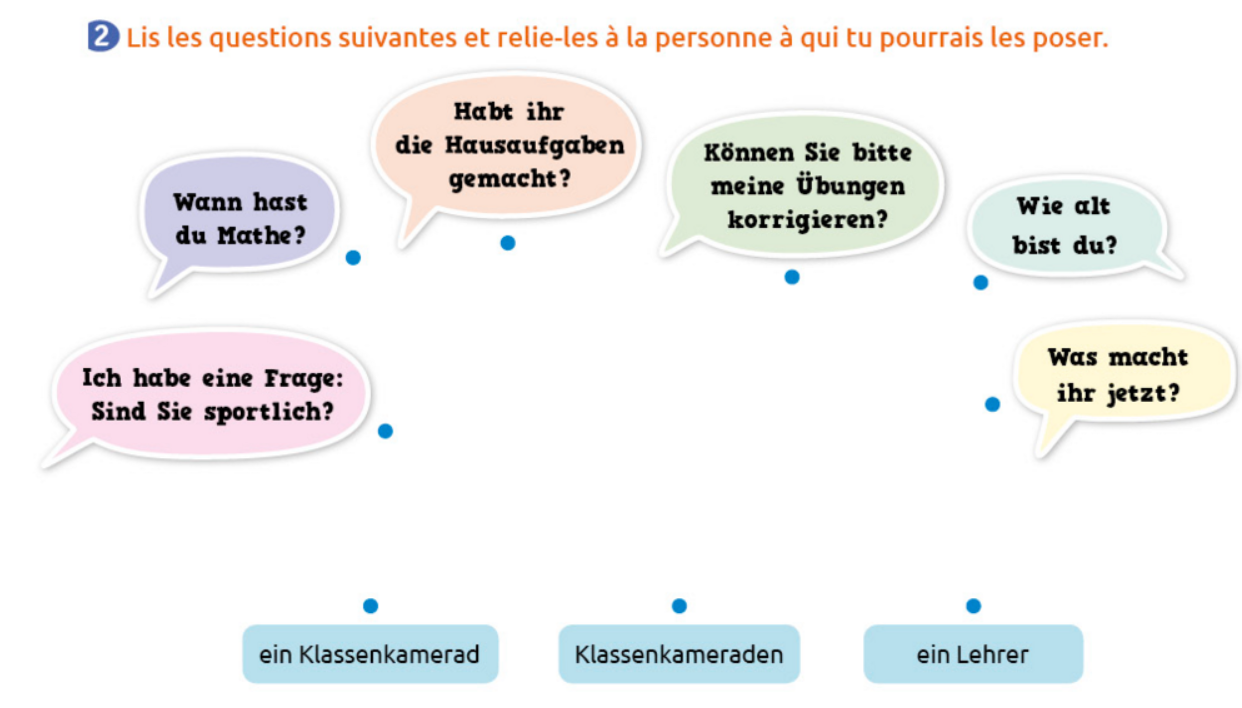